Beetles       vs.      true bugs
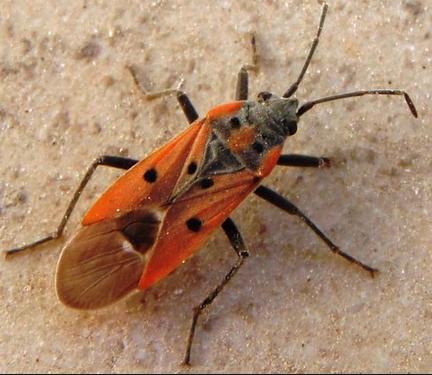 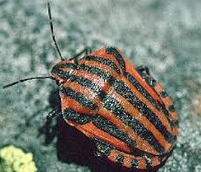 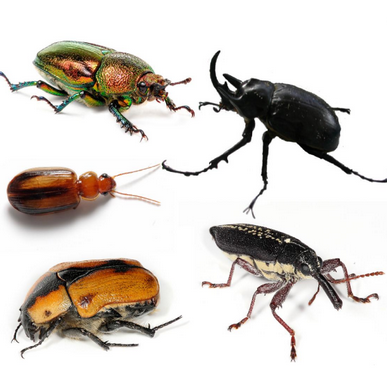 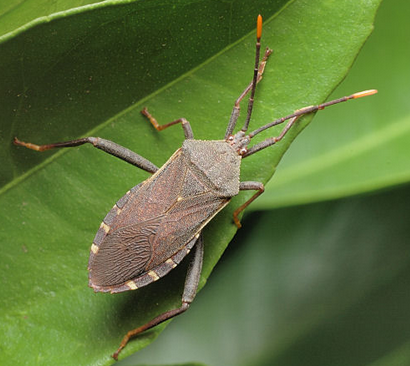 Beetles vs. True Bugs
Metamorphosis
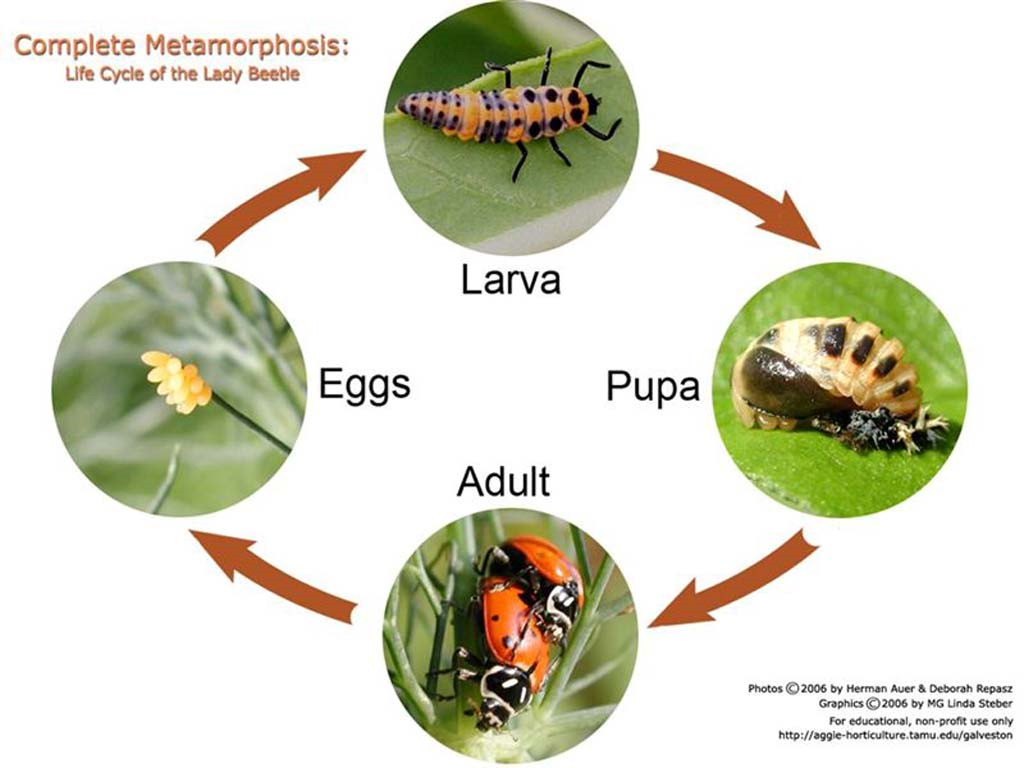 Complete
Incomplete
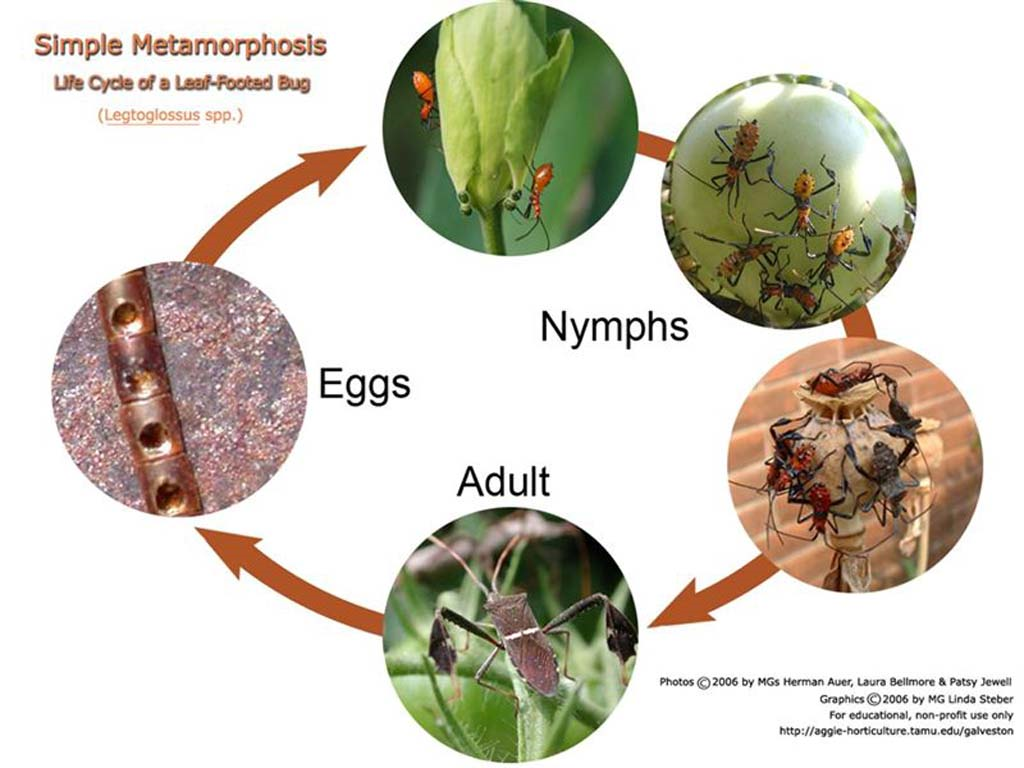 Beetles  have complete 
metamorphosis
True bugs have simple/ incomplete metamorphosis
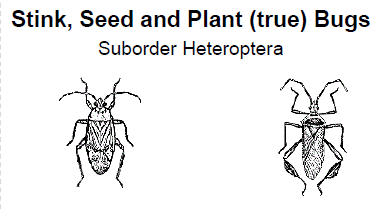 Piercing sucking mouth
Incomplete metamorphosis
Two pair wings, top pair partially hardened near base
Triangular area on top
Do not always have wings
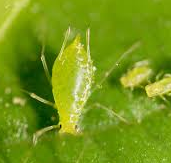 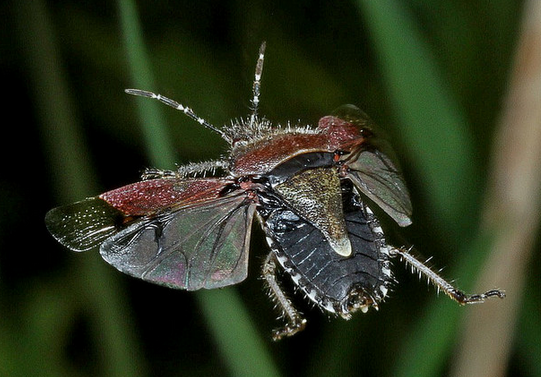 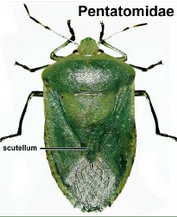 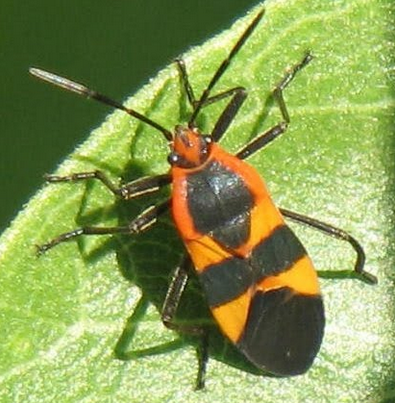 True bugs without wings include aphids which are often found on milkweed
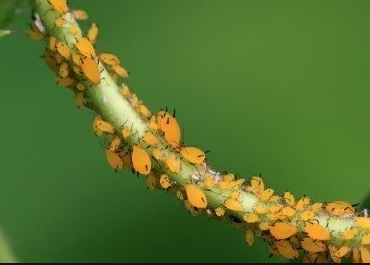 Top pair of wing are hardened and called Elytra, under wings are for flight
Chewing mouths
Complete metamorphosis
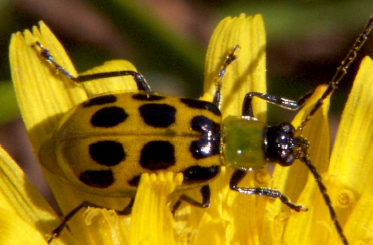 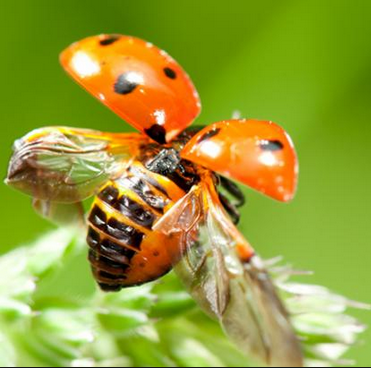 Elytra
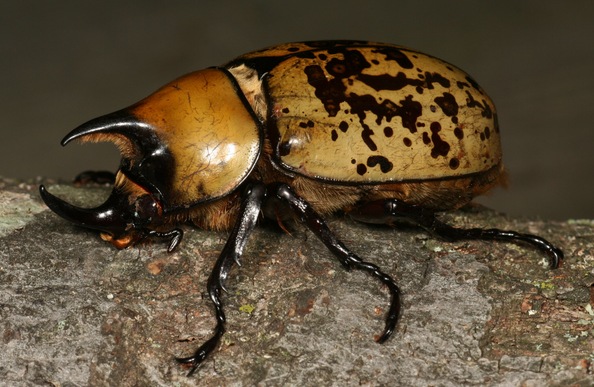 True bug wings       vs.     beetle wings
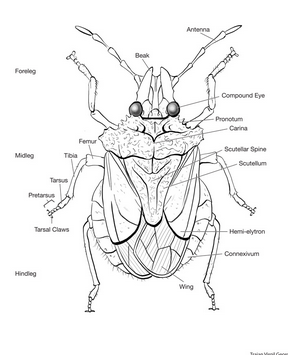 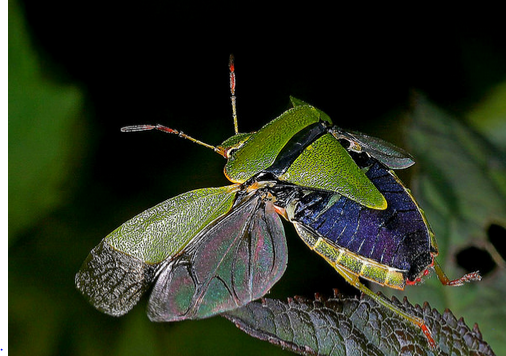 True bugs wings have a “V”
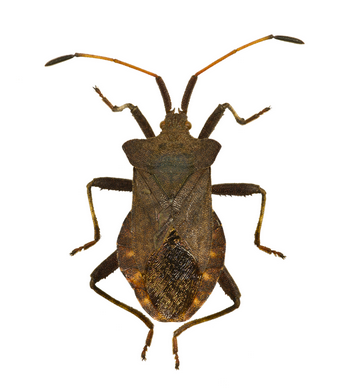 Beetles elytra and hind wings
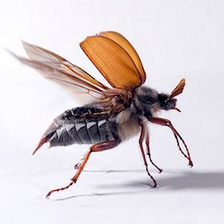 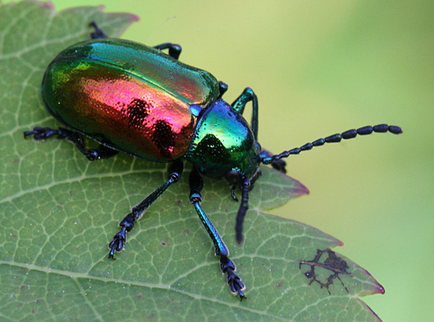 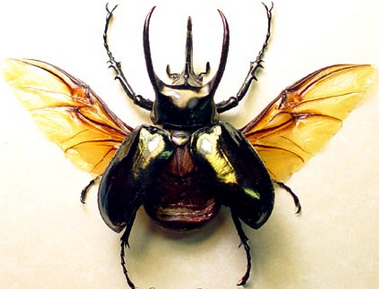 True bug mouths
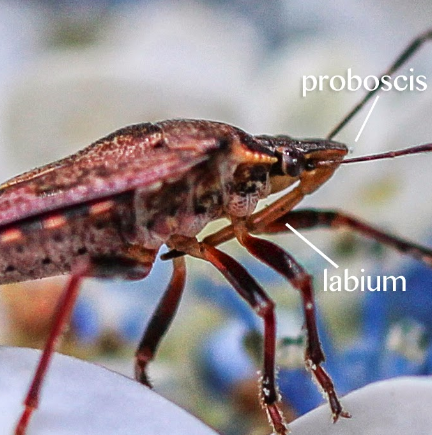 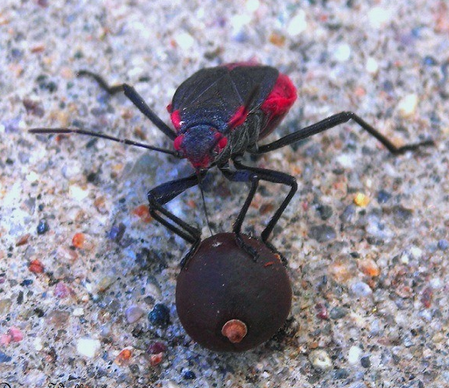 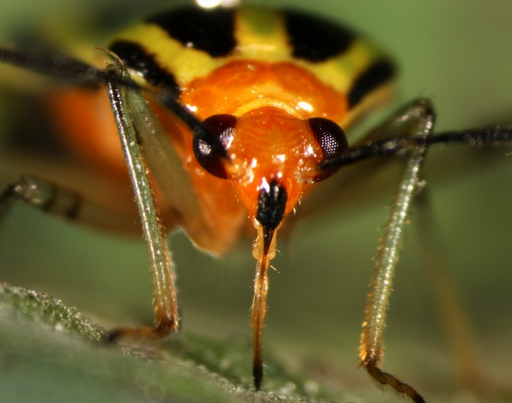 Have ability to pierce their food and then dissolve with a chemical if needed so they can then suck up the food in a straw – like proboscis.
Beetle mouths have chewing parts
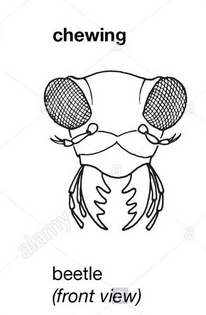 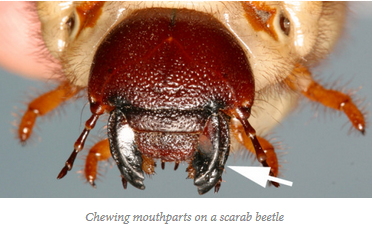 Milkweed bugs vs. lady beetles
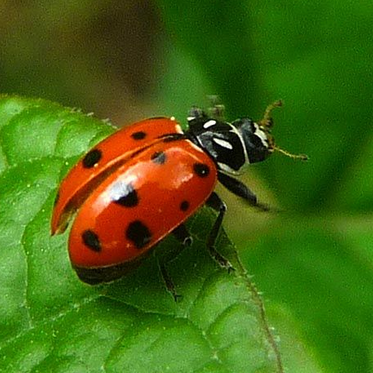 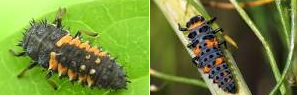 videos
Beetles flying
https://www.youtube.com/watch?v=S77SYgOZXfg  ladybug  in super slo mo  (start at second 20)

https://video.search.yahoo.com/yhs/search;_ylt=A86.JyRhas1ZRVsA1qgnnIlQ?p=beetles+flying&fr=yhs-mozilla-002&fr2=piv-web&hspart=mozilla&hsimp=yhs-002#id=3&vid=5eb6c5d43ec20f13ebab058963353973&action=view
Optional video
Rhinoceros beetles fighting https://video.search.yahoo.com/yhs/search;_ylt=AwrTccfybM1ZhyQAUdYnnIlQ?p=hercules+beetles+fighting&fr=yhs-mozilla-002&fr2=piv-web&hspart=mozilla&hsimp=yhs-002#id=1&vid=0b2da89159acdf659187757da99a4f06&action=view